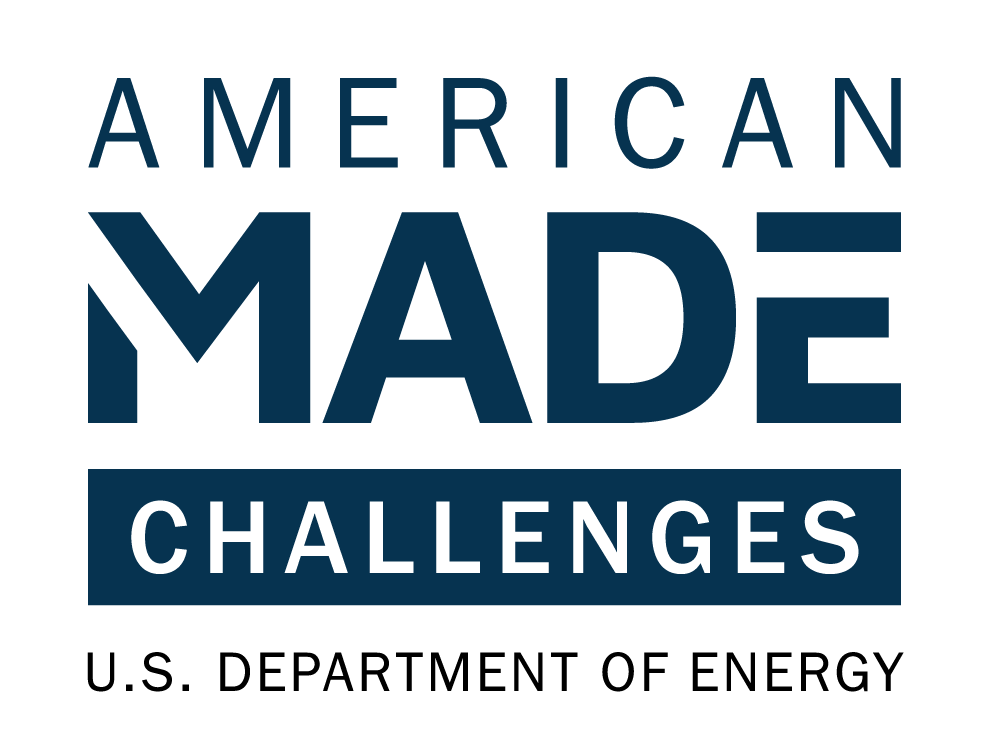 Large Animal and Solar System Operations (LASSO) Prize
Team Members and Partners:
Insert relevant graphics (logos, maps,diagrams, etc.)
System Description: